Flame Tests and Emission Spectroscopy
Information
Analyzing and Interpreting Data
Constructing Explanations and Designing Solutions
1. Patterns 
2. Cause and Effect
What are flame tests?
Flame tests can be used to identify some metal ions (cations).
Some metals burn with a colored flame. Often this color is unique to a particular metal.
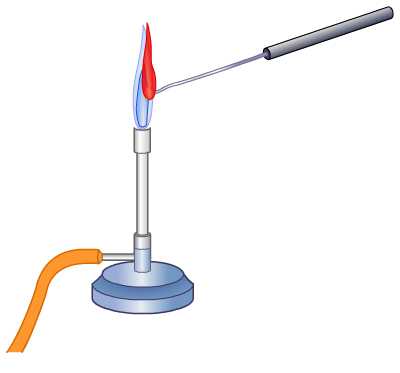 Lithium (Li+) = crimson flame
Sodium (Na+) = yellow flame
Calcium (Ca2+) = orange-red flame
Potassium (K+) = lilac flame
Copper (Cu2+) = green flame
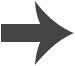 How do flame tests work?
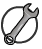 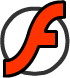 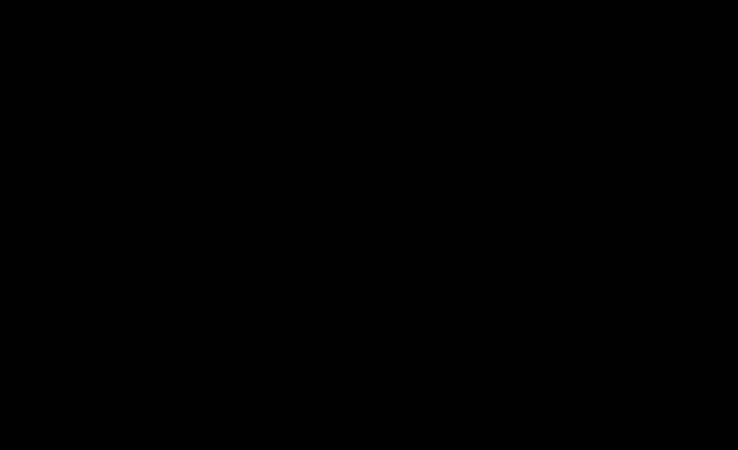 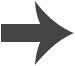 [Speaker Notes: This slide covers the Science and Engineering Practice:
Constructing Explanations and Designing Solutions: Apply scientific ideas, principles, and/or evidence to provide an explanation of phenomena and solve design problems, taking into account possible unanticipated effects.]
Flame tests
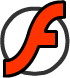 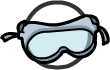 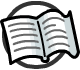 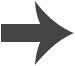 [Speaker Notes: Teacher notes
In practice, the wire would be dipped into concentrated HCl between each sample. This will clean the wire and prevent cross-contamination.

Each solid produces a characteristic flame color:
lithium (Li+): crimson
sodium (Na+): yellow
potassium (K+): lilac
barium (Ba2+): apple green
calcium (Ca2+): orange-red
copper (Cu2+): green.]
Metal compounds
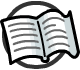 A metal compound can be analyzed using a flame test to determine which metal ion is present. Its flame color will be the same as the individual metal ion (cation).
For example, a compound of sodium chloride, NaCl, will burn with a yellow flame due to the presence of sodium ions (Na+).
What flame color will the following compounds burn with?
Potassium bromide, KBr
Calcium sulfate, CaSO4
Lithium chloride, LiCl
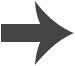 [Speaker Notes: Teacher notes
Potassium bromide, KBr, burns with a lilac flame due to the presence of K+ ions.
Calcium sulfate, CaSO4, burns with an orange-red flame due to the presence of Ca2+ ions.
Lithium chloride, LiCl, burns with a crimson flame due to the presence of Li+ ions.]
Mixtures of metal ions
Flame tests cannot be used to identify the metals present in a mixture of metal ions.
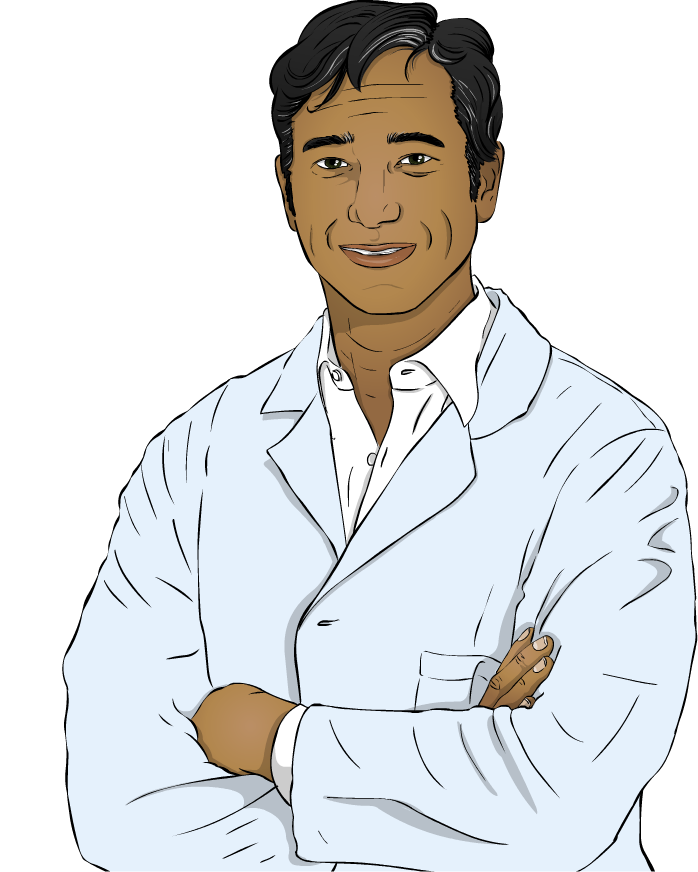 Flame colors may be masked if a mixture of metal ions is tested.
There may be more of certain metals in the mixture and some flame colors are stronger than others. These colors will block out the weaker colors.
Therefore, flame tests are only useful when testing a substance containing a single metal ion (cation).
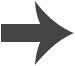 What is spectroscopy?
Spectroscopy is the process of investigating substances using electromagnetic radiation.
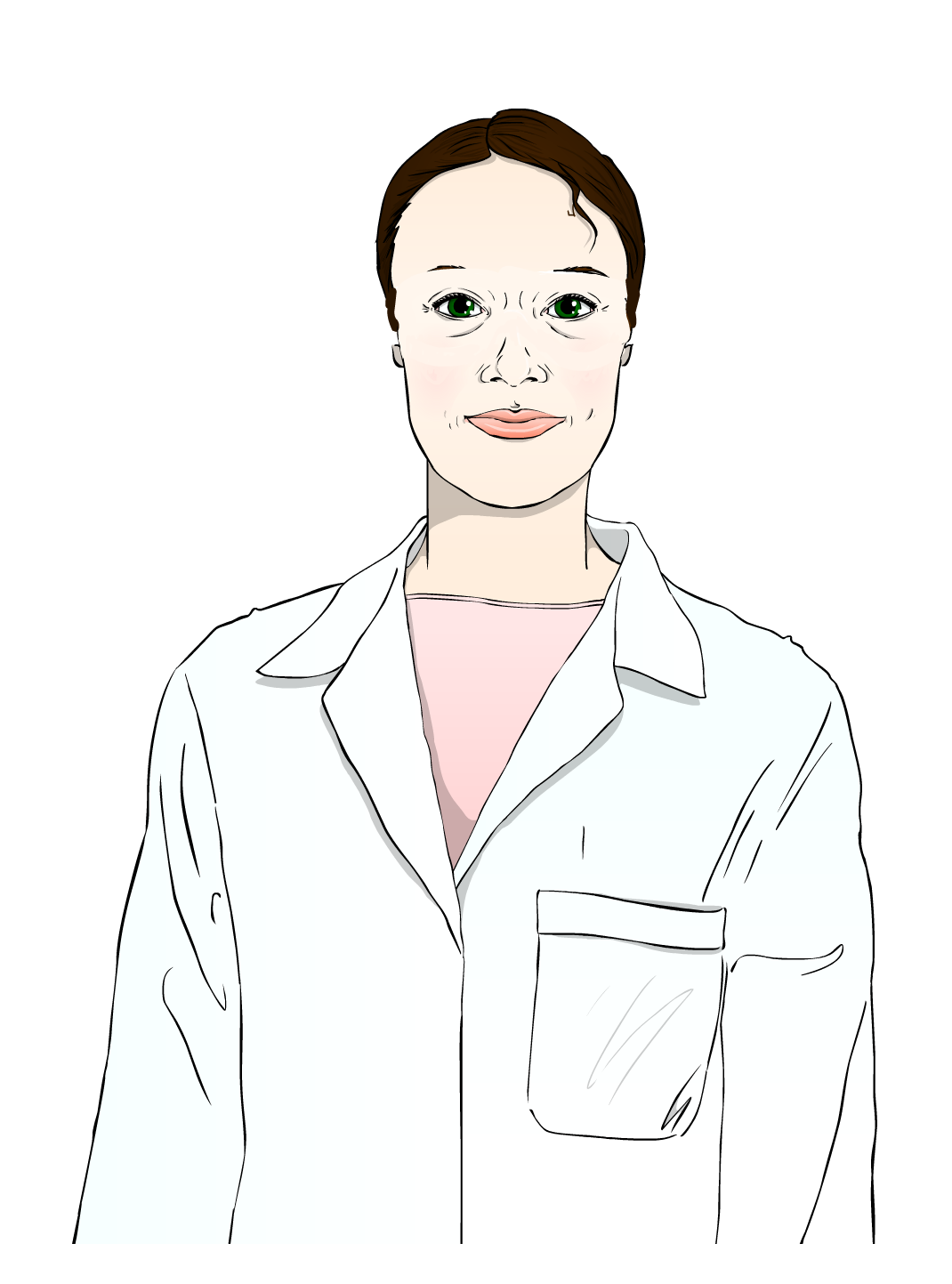 There are many different spectroscopic techniques, each using a different frequency of electromagnetic radiation. Flame emission spectroscopy uses visible light.
Spectroscopy allows chemists to identify elements in mixtures and investigate the detailed structure of compounds.
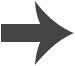 Flame emission spectroscopy
Flame emission spectroscopy is an instrumental method, which means it uses a machine. It is used to analyze metal ions in solution. Unlike flame tests, it can be used to analyze mixtures of metal ions.
When a metal ion is heated, it emits light at specific frequencies (and wavelengths).
Therefore, when a mixture of metal ions is heated, light is emitted at certain frequencies, depending on the metal ions present.
The emitted light passes through a spectroscope. This separates the light according to its wavelength and produces a line spectrum.
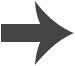 Experimental procedure
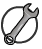 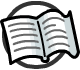 How does flame emission spectroscopy work?
​The sample is placed into a flame.
​The light given out is passed through a spectroscope.
​A line spectrum is created. This can be analyzed to identify the metal ions in the sample and measure their concentrations.
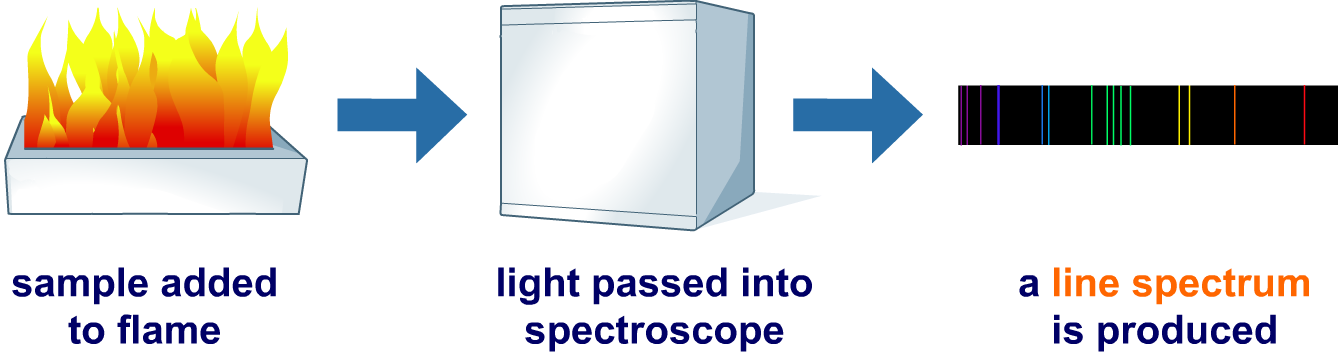 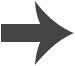 [Speaker Notes: Teacher notes
Flame emission spectroscopy is used to analyze metal ions in solution.

This slide covers the Science and Engineering Practice:
Constructing Explanations and Designing Solutions: Apply scientific ideas, principles, and/or evidence to provide an explanation of phenomena and solve design problems, taking into account possible unanticipated effects.]
What is a line spectrum?
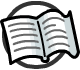 A line spectrum can be analyzed to identify the metal ions in the mixture and to measure their concentrations.
It shows the specific wavelengths of light given off by the sample as a series of lines. Each line corresponds to a different wavelength of light.
Each metal ion has a unique line spectrum. This is the line spectrum for a lithium ion (Li+).
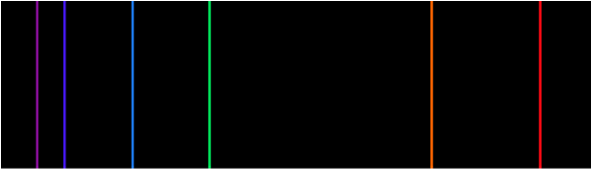 Li+
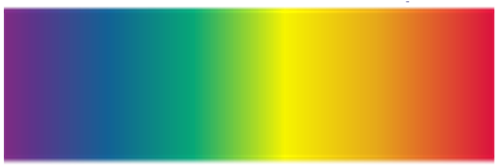 full spectrum
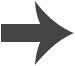 [Speaker Notes: Teacher notes
Please refer to slide 4 for an explanation of why metal ions only emit light of certain wavelengths when they are heated.]
Using line spectra to identify metal ions
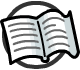 The line spectrum of each individual metal ion is known and can be found in a reference guide.
The line spectrum of a mixture of metal ions is a combination of the line spectra of each individual metal ion present in the sample.
sample solution
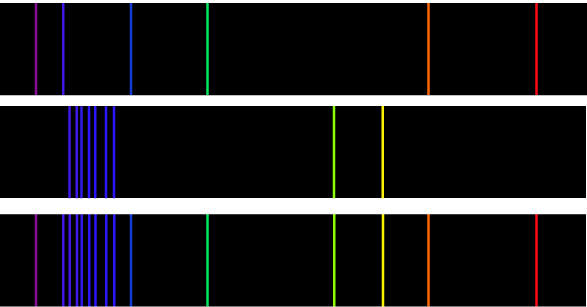 It can be compared to the line spectra of the individual ions to determine which metal ions are present in the sample tested.
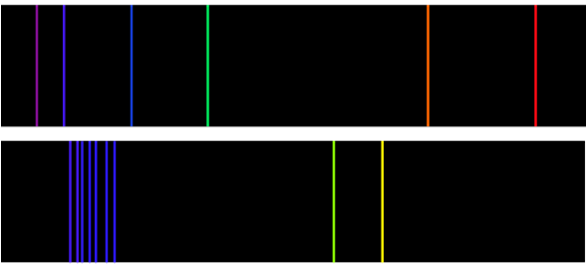 Li+
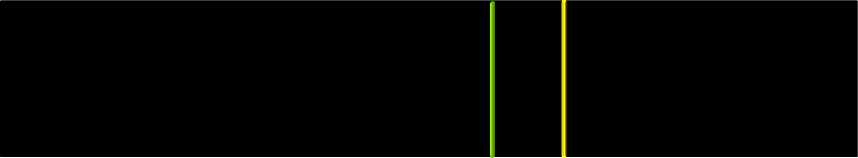 Na+
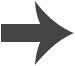 [Speaker Notes: Teacher notes
The line spectrum of the sample solution shows that the solution contains lithium and sodium ions.]
Interpreting line spectra
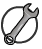 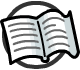 Use the spectra below to identify the metal ions in the sample.
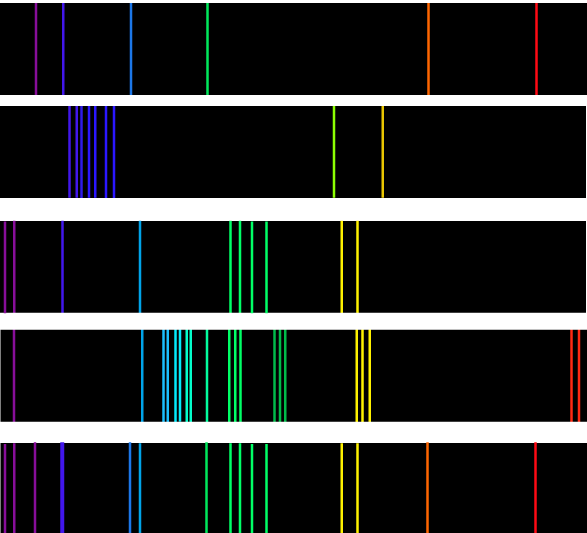 Sample
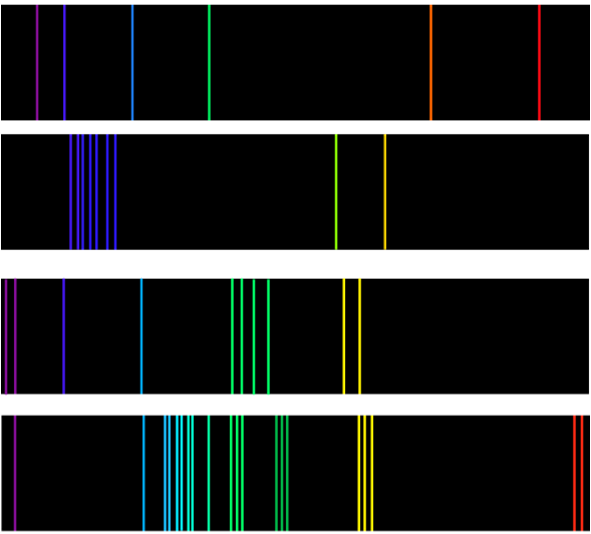 Li+
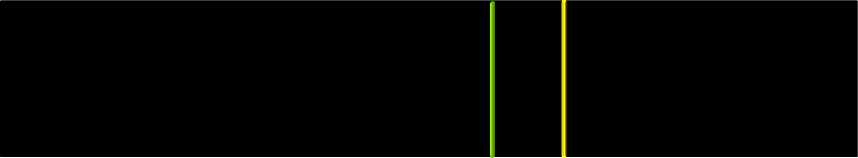 Na+
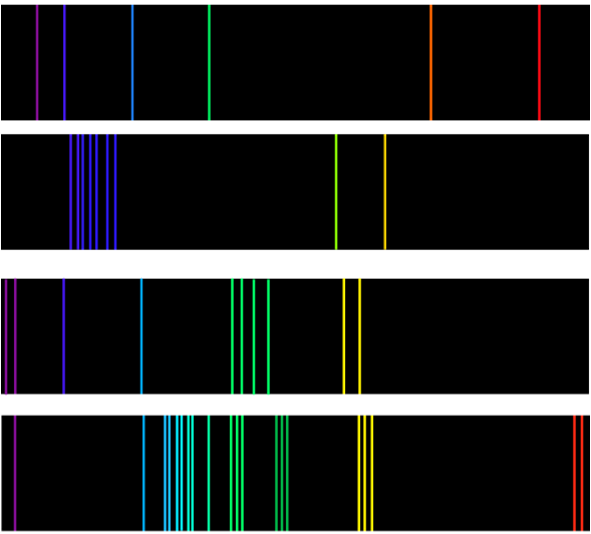 Cu2+
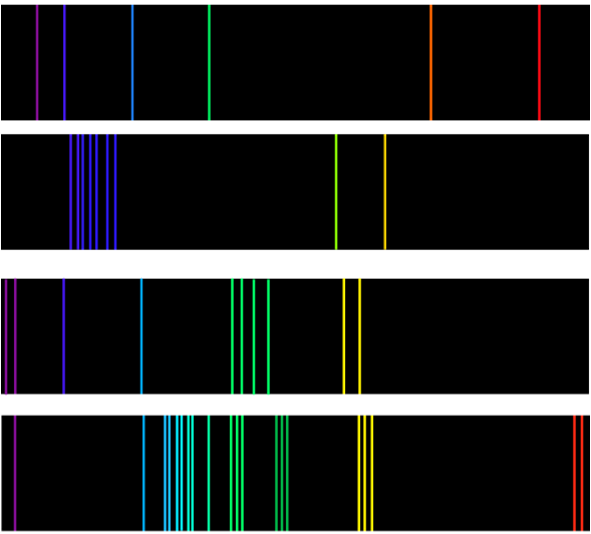 K+
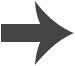 [Speaker Notes: Teacher notes
The line spectrum of the sample solution shows that the solution contains lithium and copper ions.

This slide covers the Science and Engineering Practice:
Analyzing and Interpreting Data: Analyze data using tools, technologies, and/or models (e.g., computational, mathematical) in order to make valid and reliable scientific claims or determine an optimal design solution.]
Line spectra and concentration
Line spectra can also be analyzed to identify the concentration of metal ions present in a solution.
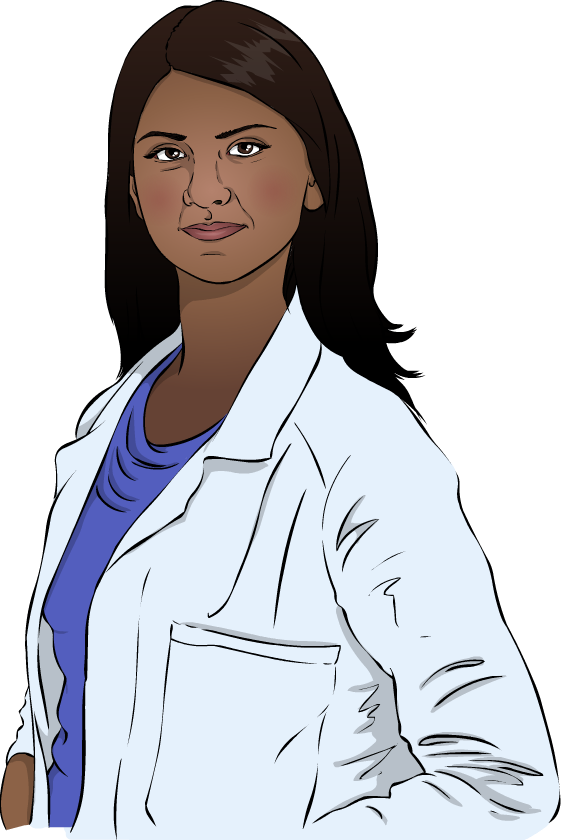 For example, the emission intensity of the lithium spectrum will increase as the number of lithium ions increases. This will give a stronger, less faded line spectrum for Li+.
The line spectrum of a more concentrated sample can also include wavelengths of emitted light that are usually too weak to show up in samples with a lower concentration.
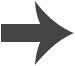 Line spectra and flame tests
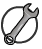 Why is only one color seen in a flame test?
When metal ions are heated in a flame test, many different wavelengths of visible light are emitted. This can be seen in the line spectrum of lithium below.
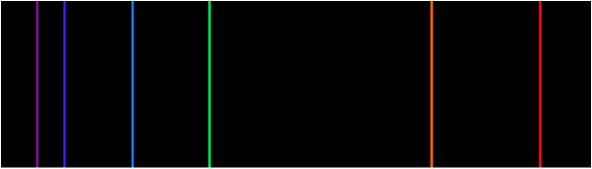 Li+
Only one color is seen because the light produced is a combination of the wavelengths in the spectrum.
The combination of these wavelengths means that lithium ions show a crimson color when they are heated.
[Speaker Notes: This slide covers the Science and Engineering Practice:
Constructing Explanations and Designing Solutions: Apply scientific ideas, principles, and/or evidence to provide an explanation of phenomena and solve design problems, taking into account possible unanticipated effects.]